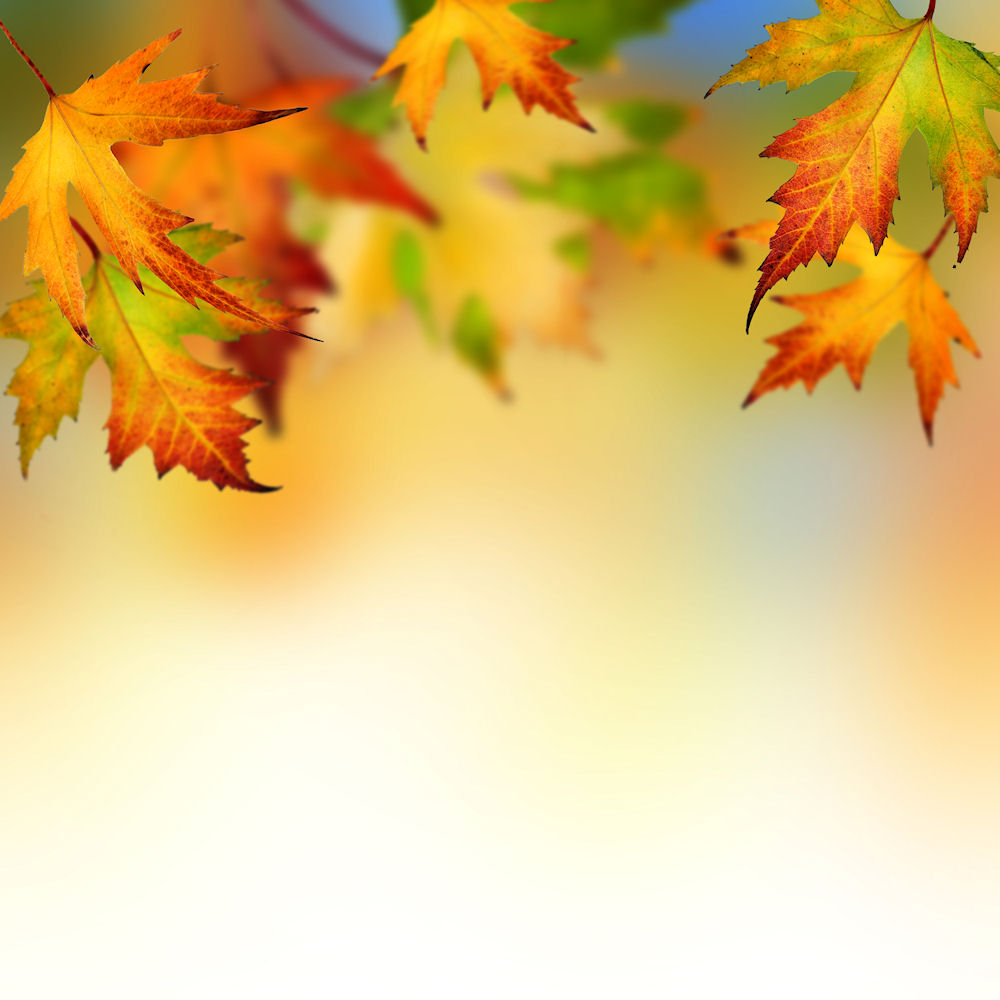 GCSE  Chinese Vocab  Time
复习
中文  GCSE　ＴＩＭＥ　　时间
以后
以前
中文  GCSE　ＴＩＭＥ　　时间
今天昨天
中文  GCSE　ＴＩＭＥ　　时间
晚上白天
中文  GCSE　ＴＩＭＥ　　时间
每天每年
中文  GCSE　ＴＩＭＥ　　时间
前天后天
中文  GCSE　ＴＩＭＥ　　时间
日期
星期
中文  GCSE　ＴＩＭＥ　　时间
有时（候）
有时间
中文  GCSE　ＴＩＭＥ　　时间
最后最近
中文  GCSE　ＴＩＭＥ　　时间
现在　通常
中文  GCSE　ＴＩＭＥ　　时间
第二天
第二个月
中文  GCSE　ＴＩＭＥ　　时间
下午
中午
中文  GCSE　ＴＩＭＥ　　时间
今天晚上
明天夜里
中文  GCSE　ＴＩＭＥ　　时间
上个周末
下个星期
中文  GCSE　ＴＩＭＥ　　时间
已经马上
中文  GCSE　ＴＩＭＥ　　时间
他以前常常来我家，现在不来了。